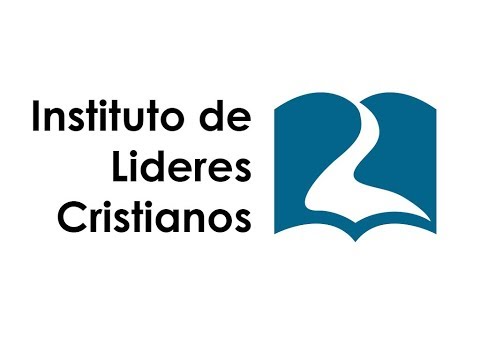 MINISTERIO JUVENIL
David Leví Orta Álvarez
Pistas
Preparación
Preparación
Sintonizarte con Dios
Oración y Meditación de la Palabra
Preparación
Sintonizarte con Dios
Oración y Meditación de la Palabra
Investigar, leer libros relacionados
Enfoque
Enfoque
Tienes que poder definir el propósito de tu mensaje
El objetivo central del mensaje
Aplicación
Aplicación
¿Qué quieres que los jóvenes hagan como resultado de tu mensaje?
No supongas que va  a ser automático
Puede ser una aplicación dentro del ministerio
Primera   Frase
Primera Frase
Los primeros 2 minutos del mensaje son vitales
Simple
Dar evidencias del propósito
Apropiada a jóvenes
Primera Frase
Los primeros 2 minutos del mensaje son vitales
Simple
Dar evidencias del propósito
Apropiada a jóvenes
Declaración original
Pregunta
Experiencia
Título
Público
Público
Quienes ya conoces
Vas de visita
Inconversos
Años en el Evangelio
Gestos
Gestos
Que tu cuerpo acompañe lo que dices
Contacto visual
Gestos sintonizados con palabras
Manos para enfatizar
Humor
Humor
Es una herramienta
No se trata de ser comediante
El problema del humor es cuando se usa fuera de lugar y sin conexión con las verdades que se intentan comunicar
Golpe 
Final
Golpe Final
Tener un final claro
Sensible al Espíritu Santo
Bibliografía
Leys, L. (2009) El Ministerio Juvenil Efectivo. Miami, Florida: Editorial Vida